‘Black Mirror’ analysis sheet: Nosedive
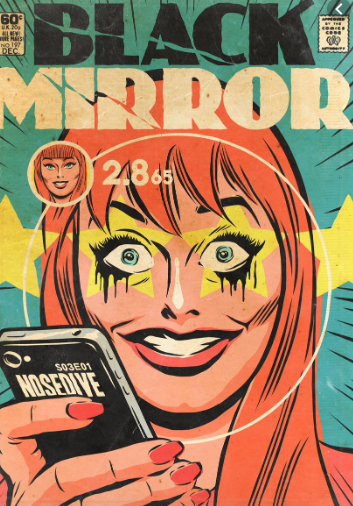